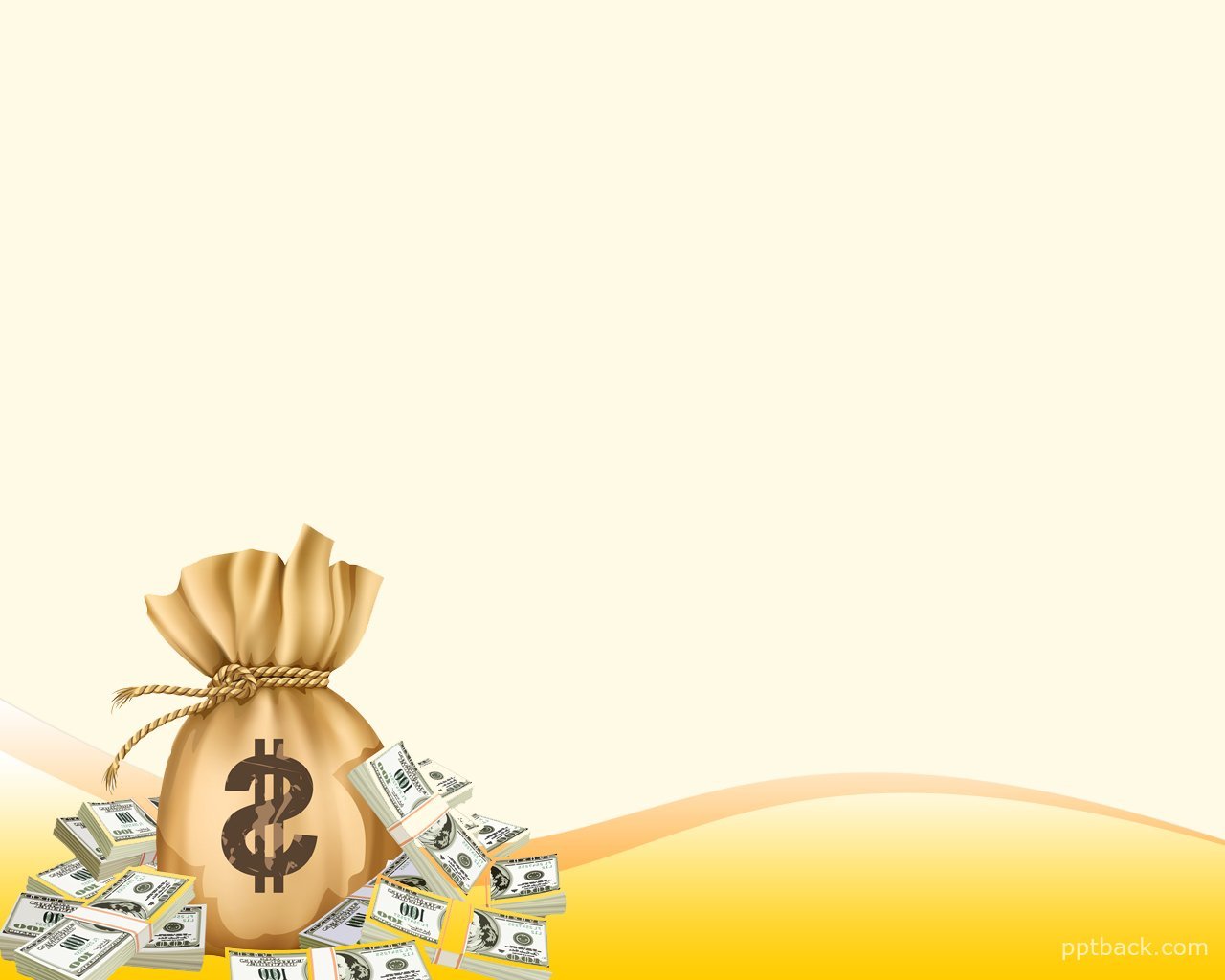 Консультация для родителей: 
       «Формирование основ финансовой         
   грамотности у детей дошкольного возраста»
МБДОУ ЦРР №28 «Огонек»
Группа №2 «Огоньки»
Выполнила воспитатель: Баталова М.А.
                            ноябрь 2021г.
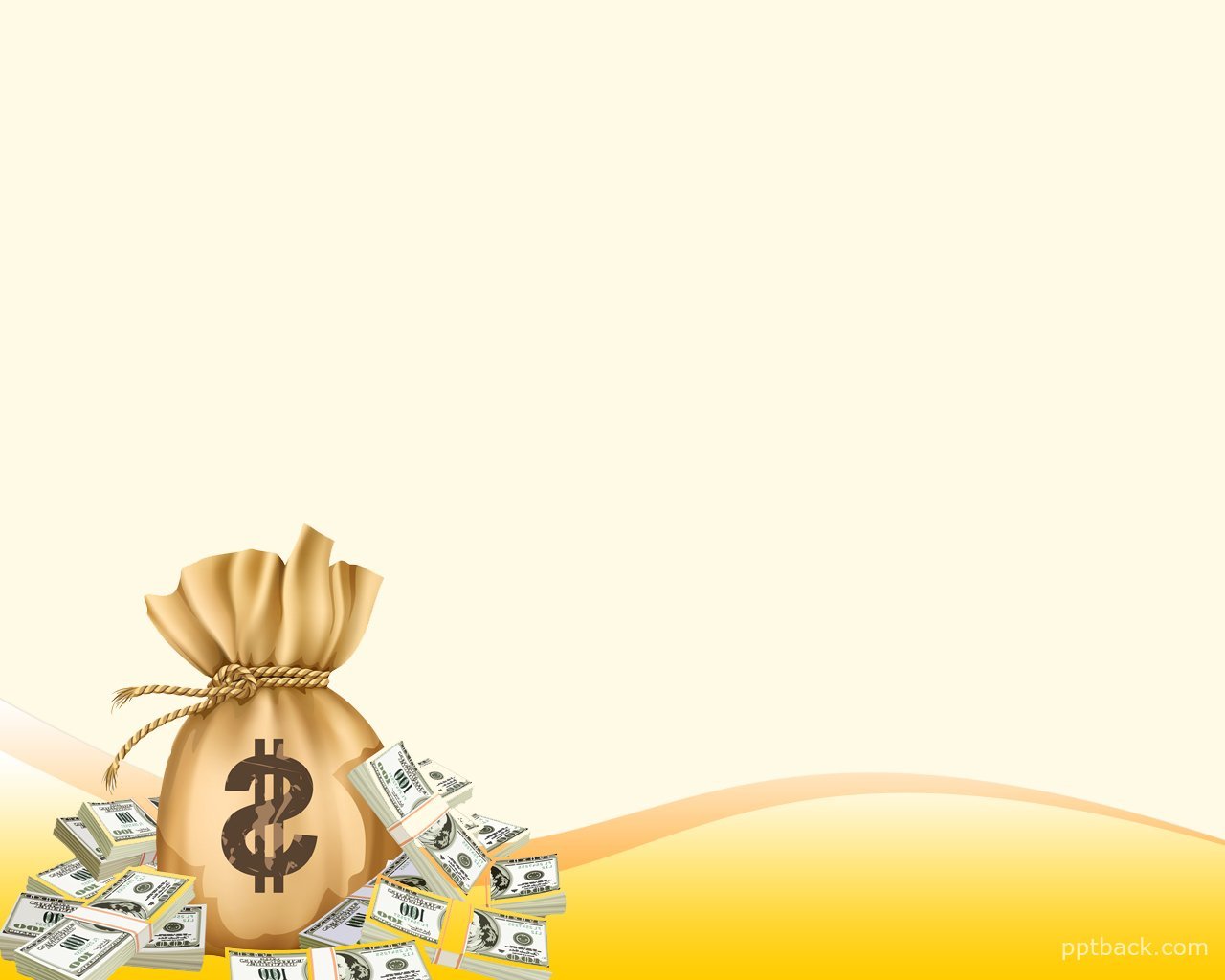 Если хочешь быть богатым, 
Нужно быть финансово грамотным   (Роберт Кийосаки)
Дети растут. Рано или поздно они станут взрослыми, Какие знания и уроки они сейчас получают от Вас, именно такими они, впоследствии, и станут учениками, работниками, мужьями и женами, родителями. Вы, конечно, заметили, что в старшем дошкольном возрасте у ребенка появляются новые интересы: он чаще задает вопросы, активно обсуждает все происходящее вокруг и, что  совсем неожиданно, проявляет интерес к такой сложной сфере, как экономика и финансы. С экономикой и финансами ребенок сталкивается постоянно: когда идет с родителями в магазин, где просит купить понравившуюся игрушку, когда в банке или в сберкассе вносят плату за квартиру, газ и свет, когда бабушка и дедушка дарят деньги. Все, наверное, согласятся, что лучше, когда ребенок постепенно начнет осваивать азы работы с финансами и, будучи уже взрослым, он сможет правильно обращаться со своими деньгами, правильно распределять расходы, доходы и долю инвестирования. И поэтому именно на вас, на родителях, лежит необходимость обучить своего ребенка грамотному управлению финансами. Во многих странах Европы дети обучены финансовой грамотности с самого раннего детства: ученики младших классов имеют платежные карты, а старшеклассники с легкостью оплачивают покупки через интернет и таким же способом контролируют  потоки своих финансов. Экономисты советуют начинать финансово обучать ребенка уже с пяти лет. В этом возрасте тяга к познанию малыша выходит за рамки семьи: ребенок готов усвоить нечто новое. Финансовая грамотность состоит из нескольких элементов, которые полностью взаимосвязаны между собой, она включает в себя создание накоплений, установление целей.
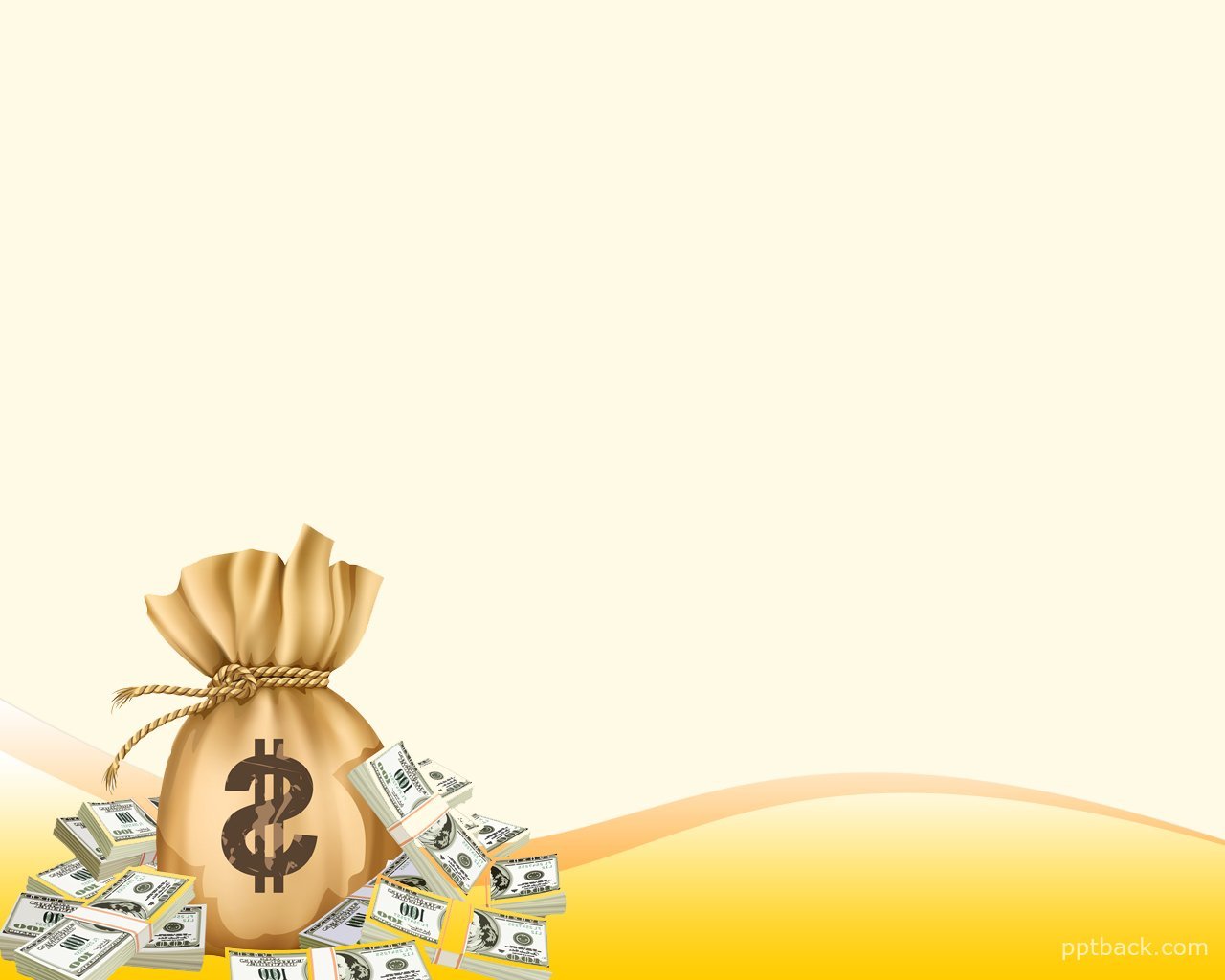 Что обозначает для ребенка быть финансово грамотным?
Знать, как экономить средства
 Научиться ставить финансовые цели, как на длинный, так и на короткий промежуток времени
 Уметь управлять средствами
 Уметь распределять бюджет на все жизненно- важные нужды
 Выполнять контроль над своими средствами, в том числе и с помощью современных средств
 Осознавать, что за свои деньги ответственен только их хозяин
 Уметь жертвовать часть своих средств без ущерба для себя и своих членов семьи
 Правильно принимать решения о трате средств
 Знать, как работают банковские системы
 Уметь зарабатывать средства и достигать финансовые задачи
Это только самая необходимая часть науки, которую вы должны преподать своим детям. 
Обучение ребенка  деньгам, это гораздо больше, чем один разговор. Использование реальных жизненных ситуаций и примеров помогут ему понять все на практике. Они будут учиться не только из ваших слов, но и через свои действия. Вот несколько идей и возможностей, чтобы поговорить с ребенком о деньгах:
                                                 
                                                   1. Когда он получает подарок

Когда ваш ребенок получает подарок на день рождения или другой праздник, это самое
 прекрасное время, чтобы поговорить с ним о экономии денег. Действительно, получив подарок, ребенок может отказаться от других планируемых покупок и сэкономить некоторые средства. А если это подарок денежный, вот именно тут вы можете помочь ребенку спланировать, каким образом он будет экономить и для чего он будет это делать.
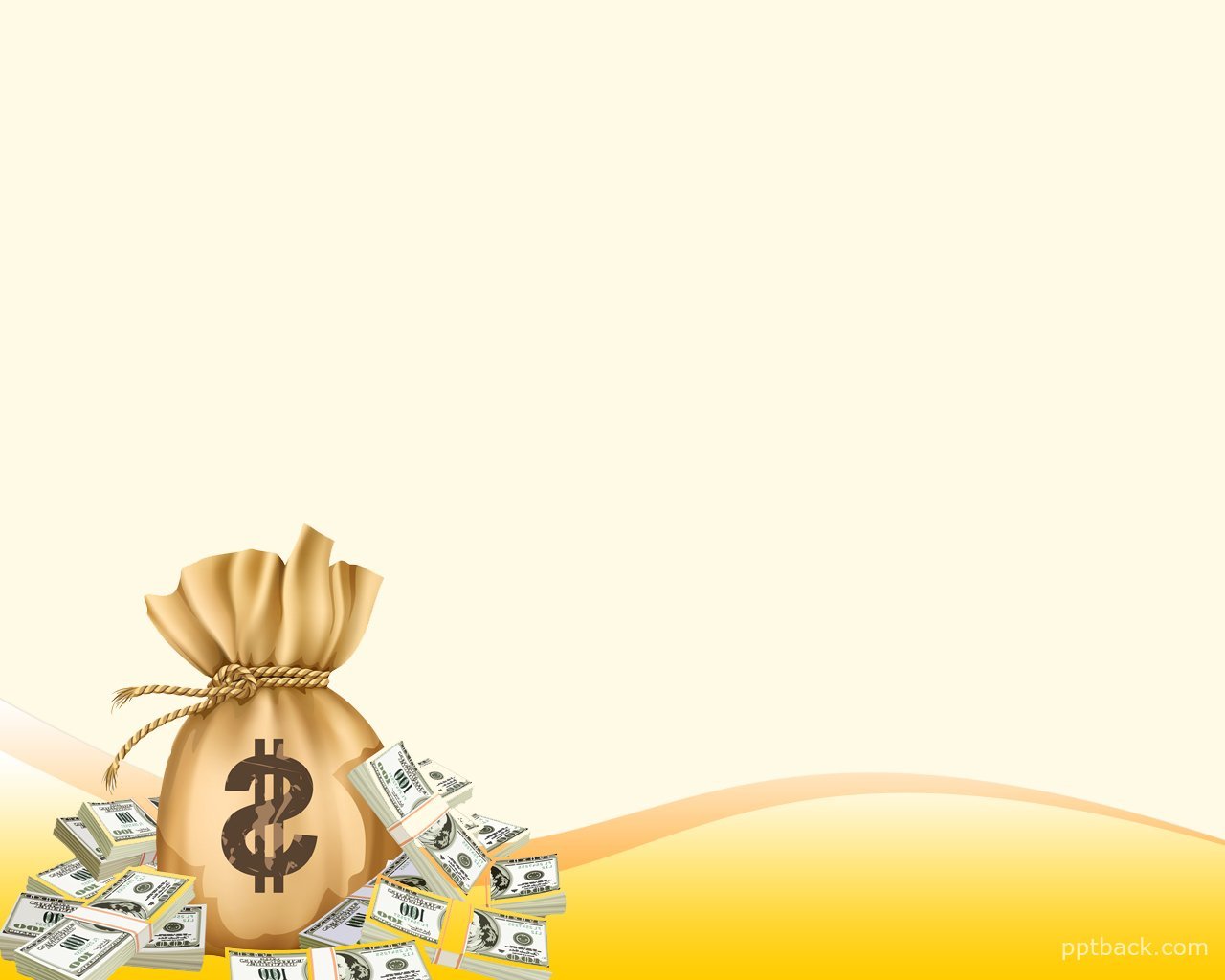 2. Когда вы пользуетесь банкоматом.

Банкомат – это волшебный ящик, который выдает деньги, когда вы вводите секретный код. Как бы не так! Но дети думают именно таким образом! И вам нужно обязательно поговорить с ними о том, что такое банкомат и как он работает. Это отличная возможность поговорить о заработке, экономии и принятии решений о расходах.
3. В магазине
Берите с собой ребенка в походы по магазинам. Это идеальная возможность объяснить ему о составлении бюджета. Расскажите о том, что различные вещи имеют разную цену. Вы даже можете попросить ребенка помочь сравнить цены и найти самый дешевый вариант.
4. Оплата счетов и квитанций.
Оплата счетов по квитанции, вероятно, не то, что вы обычно делаете вместе с ребенком и тем не менее, это хорошая возможность поговорить с ним о финансовых вещах, которые он принимает, как само собой разумеющееся. Вы можете объяснить ему, как вы и для чего оплачиваете эти расходы каждый месяц, так он узнает, откуда берутся деньги, где их взять, на что потратить.
Уважаемые родители! Начинайте учить своих детей деньгам и финансовой грамотности как можно раньше, в каком бы возрасте они не были. Чем раньше они узнают эту науку, тем проще им будет принять эти знания в своей голове и использовать их в своей будущей жизни.
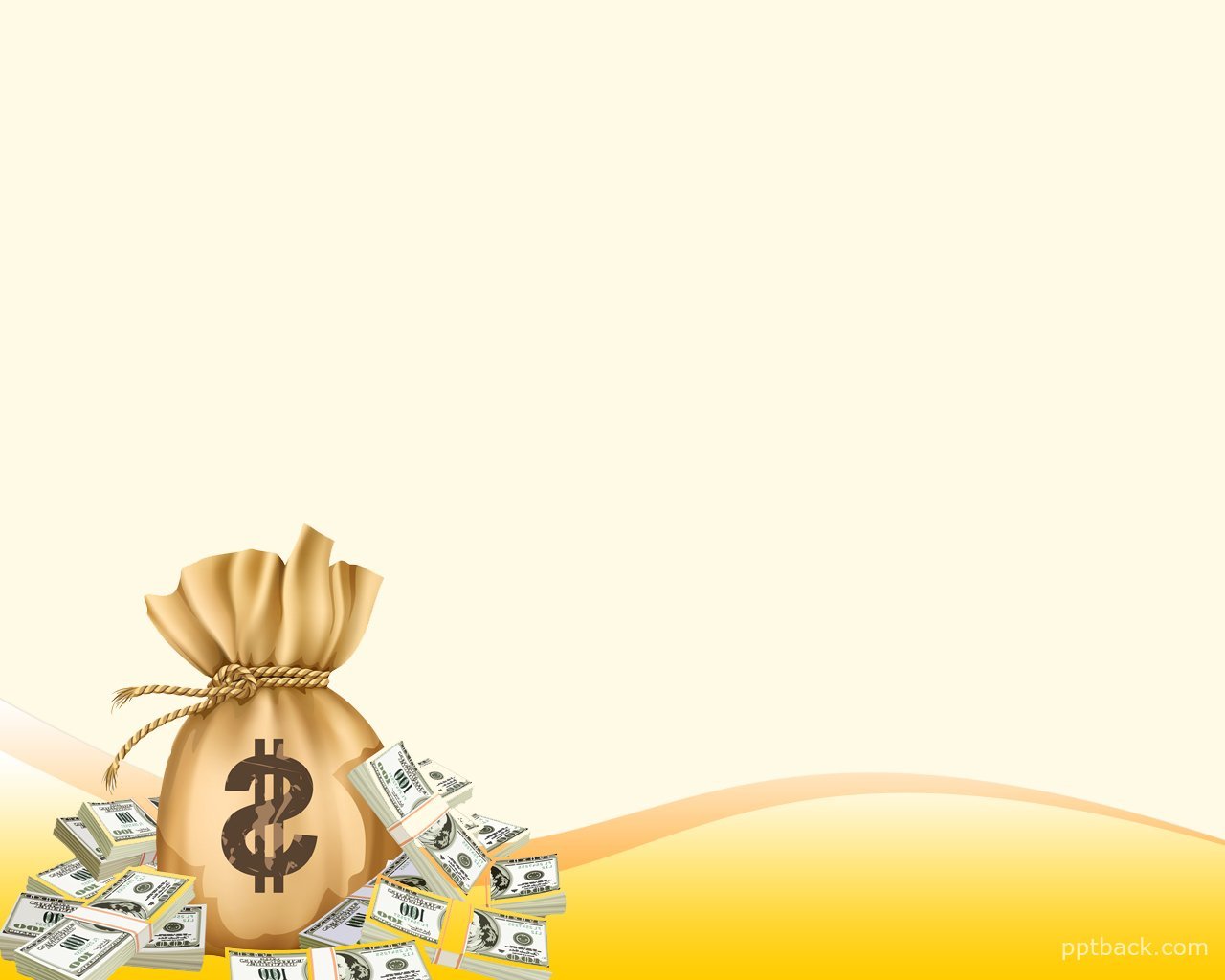 Что обозначает для ребенка быть финансово грамотным?
Знать, как экономить средства
 Научиться ставить финансовые цели, как на длинный, так и на короткий промежуток времени
 Уметь управлять средствами
 Уметь распределять бюджет на все жизненно- важные нужды
 Выполнять контроль над своими средствами, в том числе и с помощью современных средств
 Осознавать, что за свои деньги ответственен только их хозяин
 Уметь жертвовать часть своих средств без ущерба для себя и своих членов семьи
 Правильно принимать решения о трате средств
 Знать, как работают банковские системы
 Уметь зарабатывать средства и достигать финансовые задачи
Это только самая необходимая часть науки, которую вы должны преподать своим детям. 
Обучение ребенка  деньгам, это гораздо больше, чем один разговор. Использование реальных жизненных ситуаций и примеров помогут ему понять все на практике. Они будут учиться не только из ваших слов, но и через свои действия. Вот несколько идей и возможностей, чтобы поговорить с ребенком о деньгах:
                                                 
                                                   1. Когда он получает подарок

Когда ваш ребенок получает подарок на день рождения или другой праздник, это самое
 прекрасное время, чтобы поговорить с ним о экономии денег. Действительно, получив подарок, ребенок может отказаться от других планируемых покупок и сэкономить некоторые средства. А если это подарок денежный, вот именно тут вы можете помочь ребенку спланировать, каким образом он будет экономить и для чего он будет это делать.